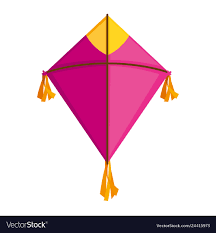 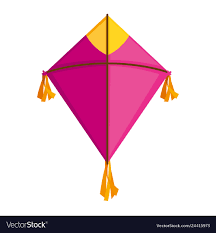 WELCOME ON MY CLASS
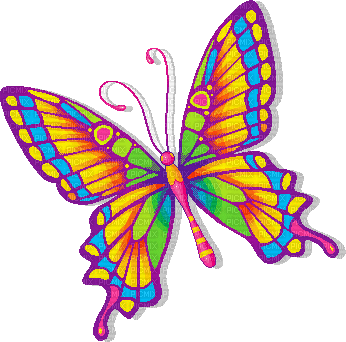 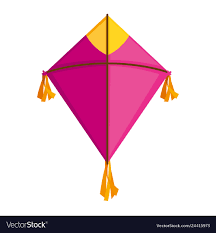 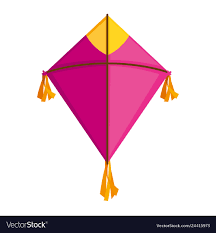 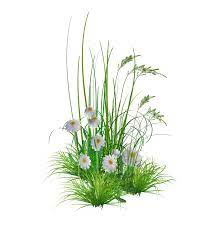 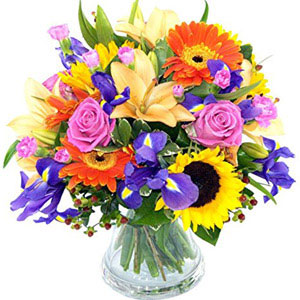 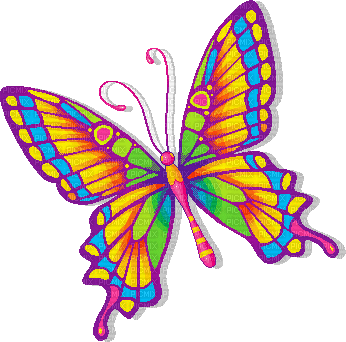 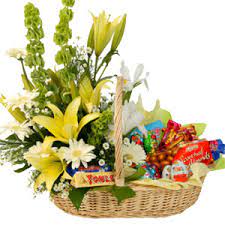 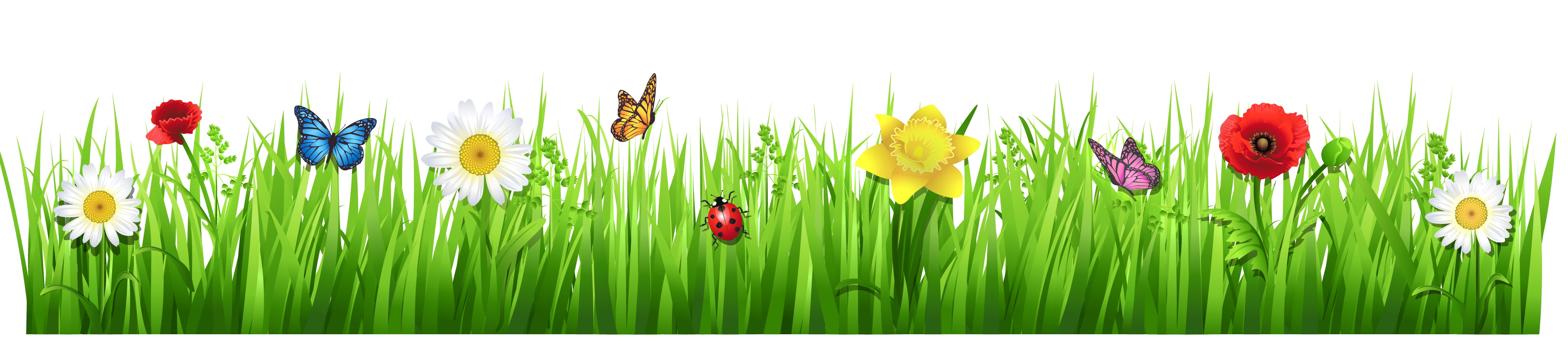 Teacher’s Identity
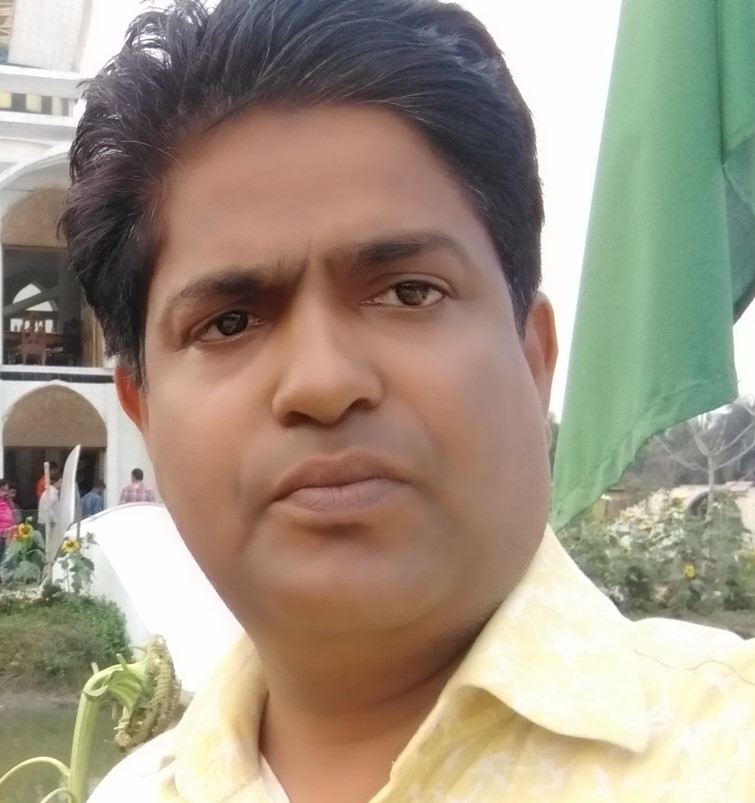 Md Jahid Hossen Khan
Headteacher
Rajihar Government Primary School.
Agailjhara  , Barishal .
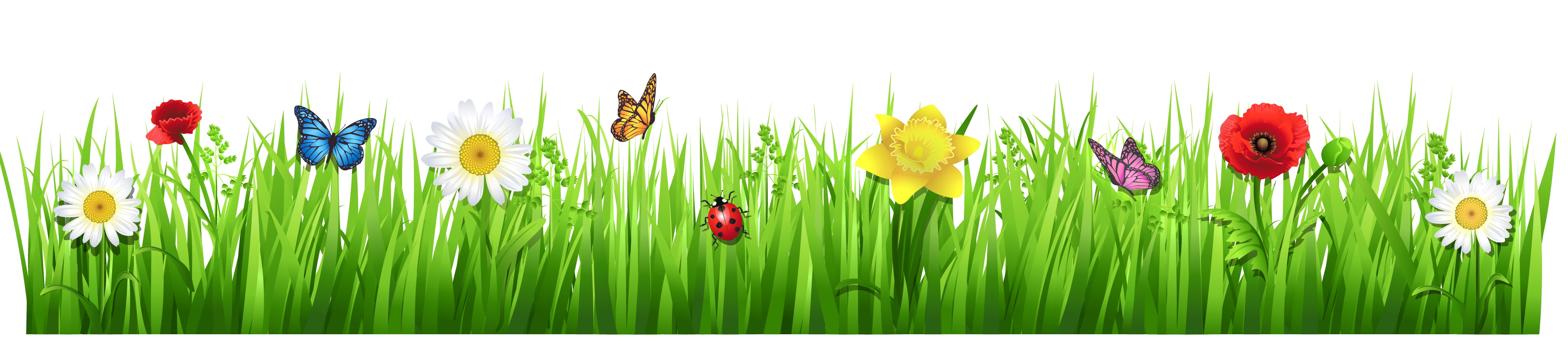 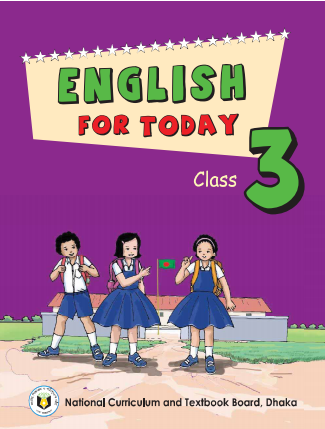 Class: Three
Subject: English
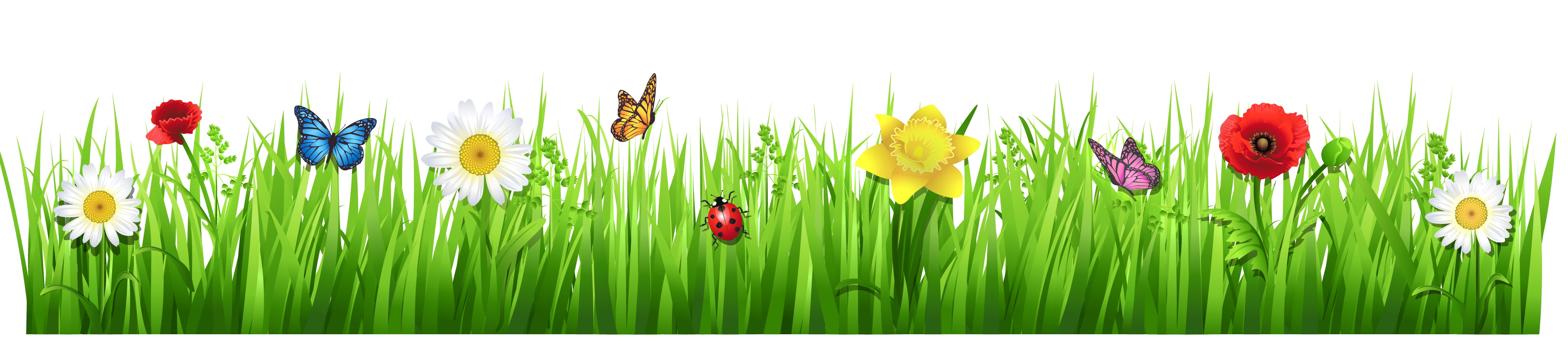 Learning outcomes: Students will be able to
Listening:
4.3.1- enjoy and understand simple stories.
Reading:
5.1.2- read simple stories.
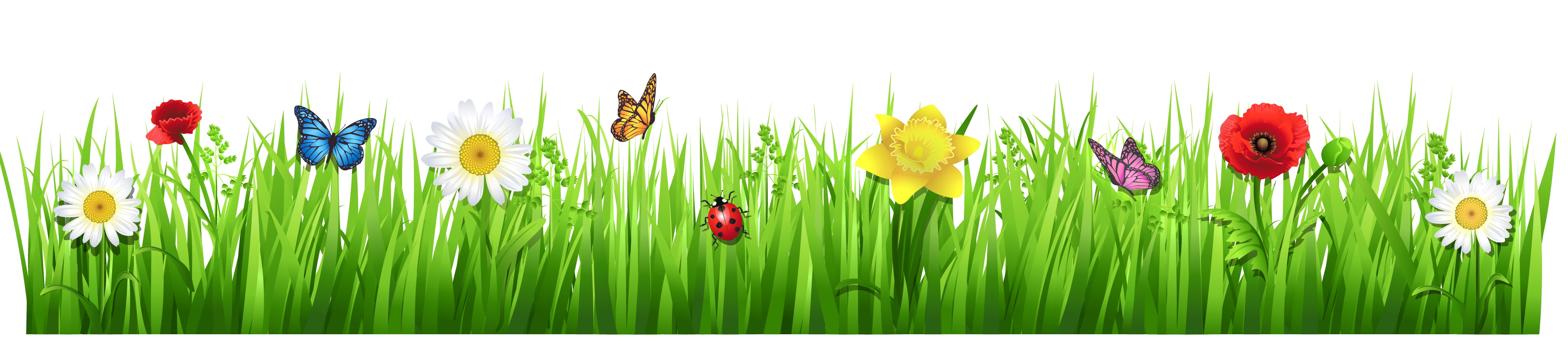 Let’s see the pictures
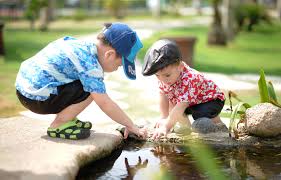 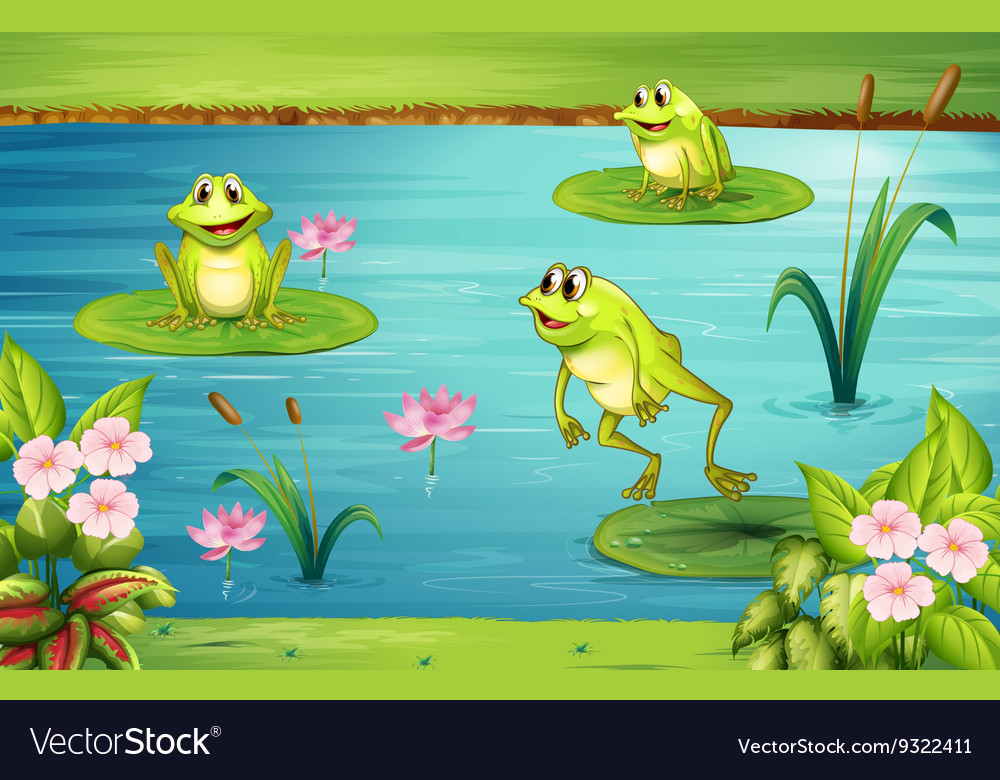 What do you see in the picture?
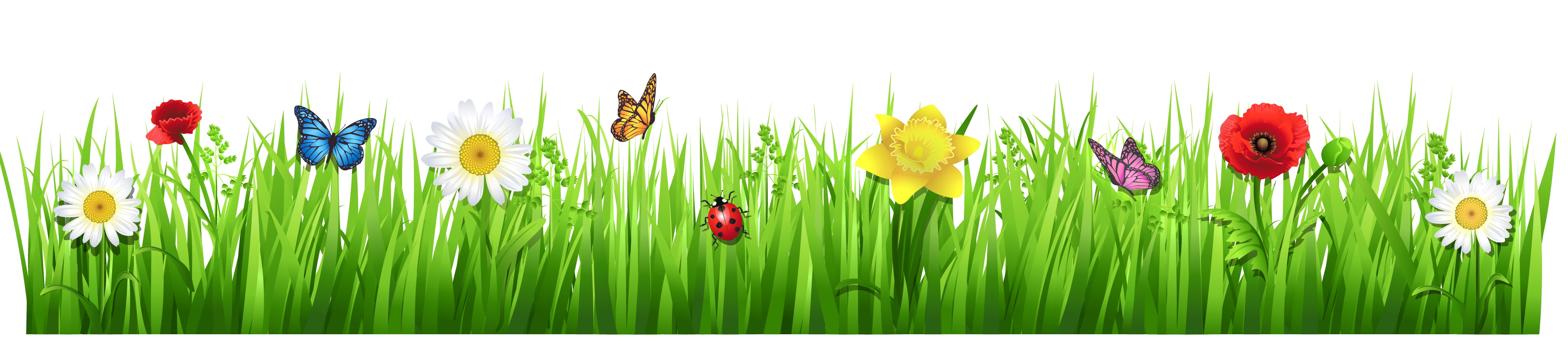 Our Today’s Topic Is
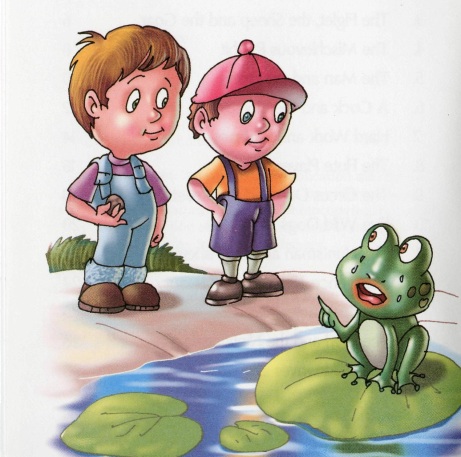 Unit: 33
Lesson: 1-2
Topic: The boys and the frogs 
Activity: A .
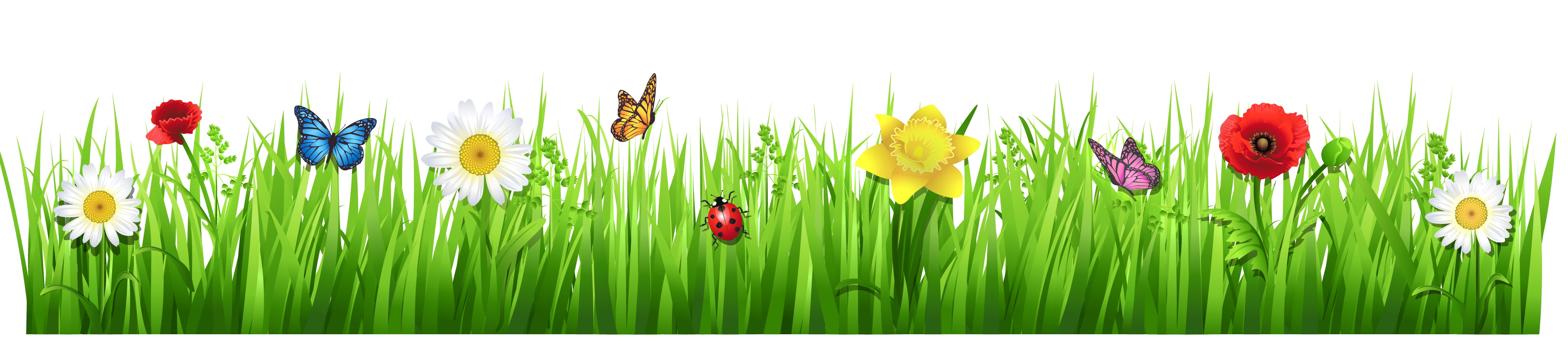 Let’s know some new words and pronounce with me
tank
pond
flow of water
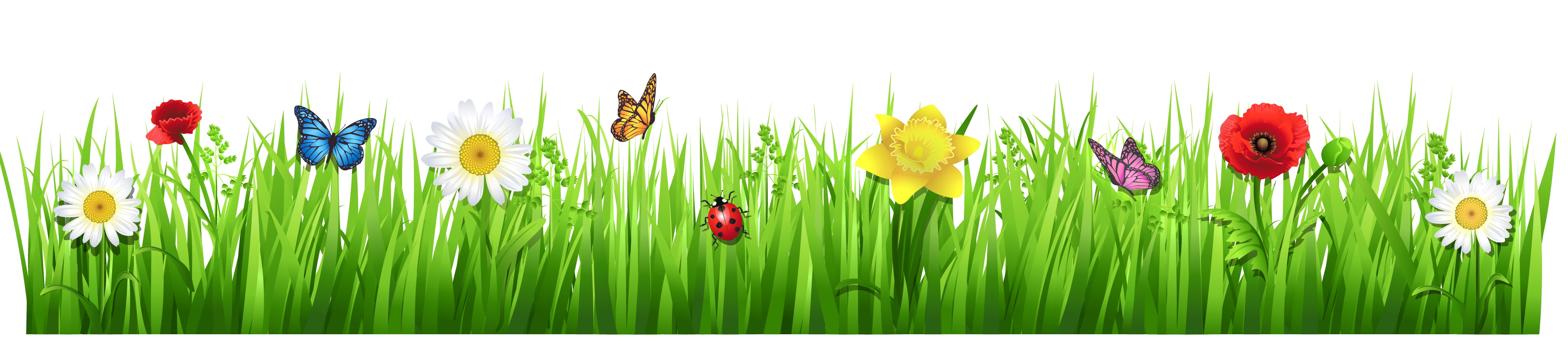 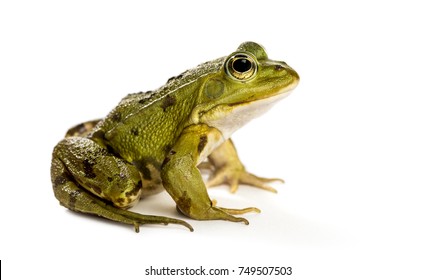 frog
toad
paddock
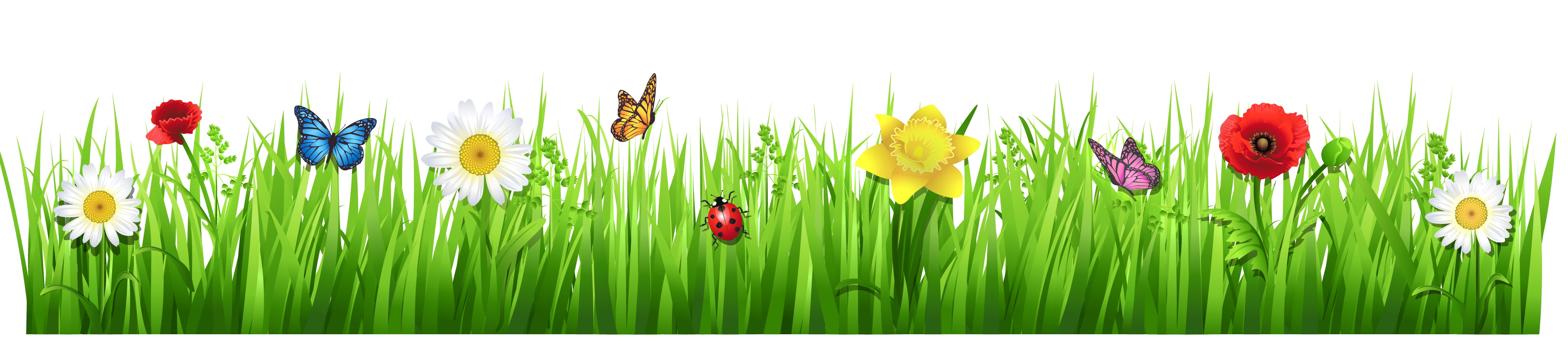 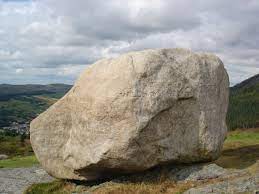 stone
rock
gem
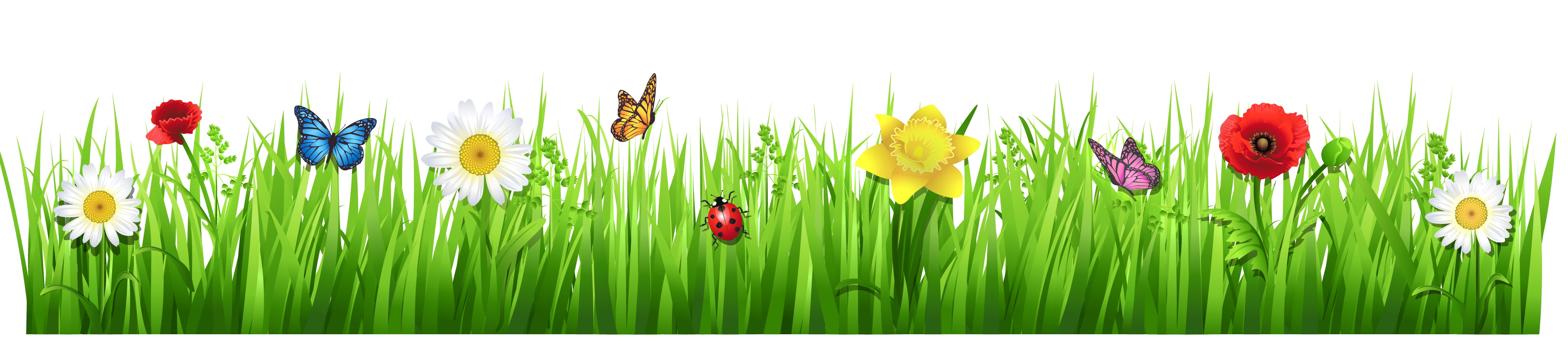 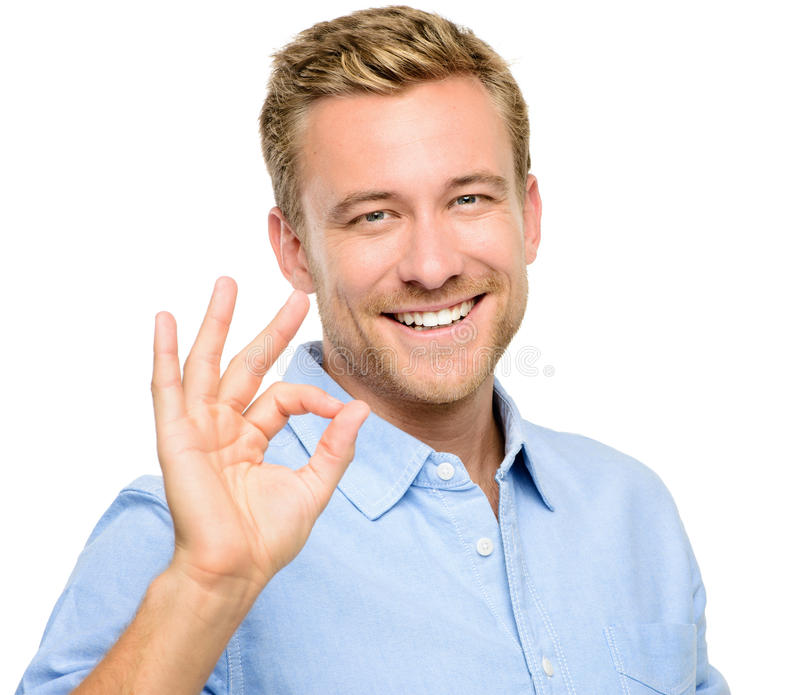 happy
glad
feeling good
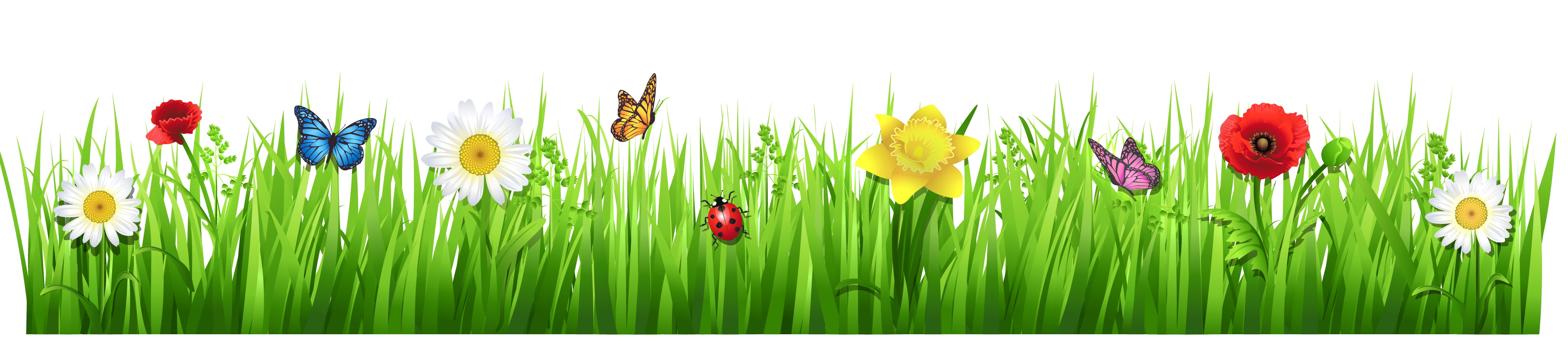 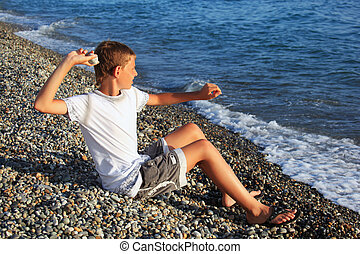 throw
cast
volley
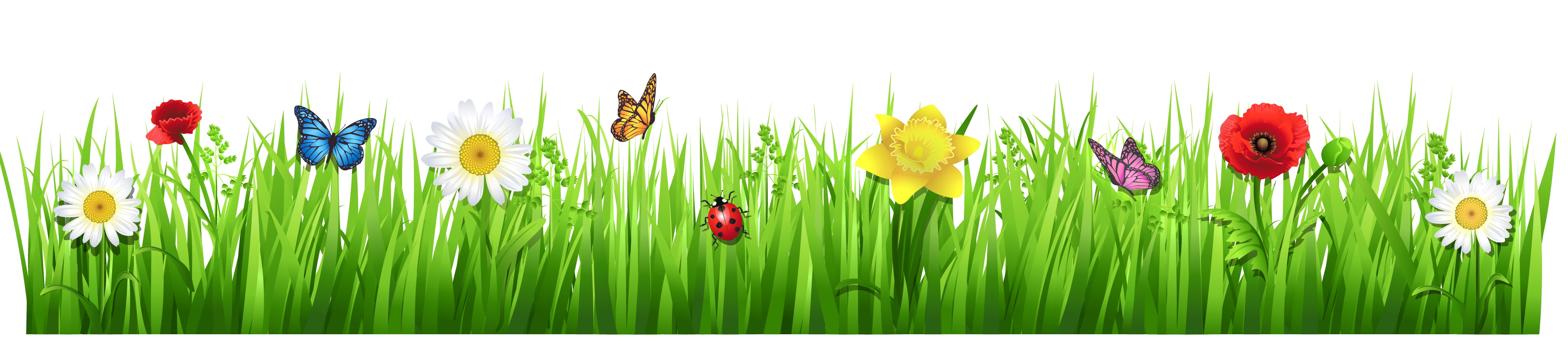 Let’s see the pictures.
What are the boys doing ?
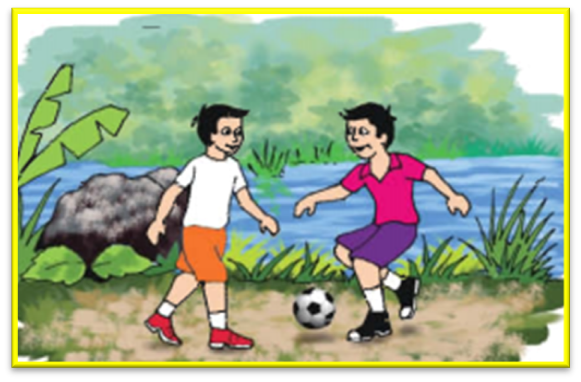 The boys are playing near the pond .
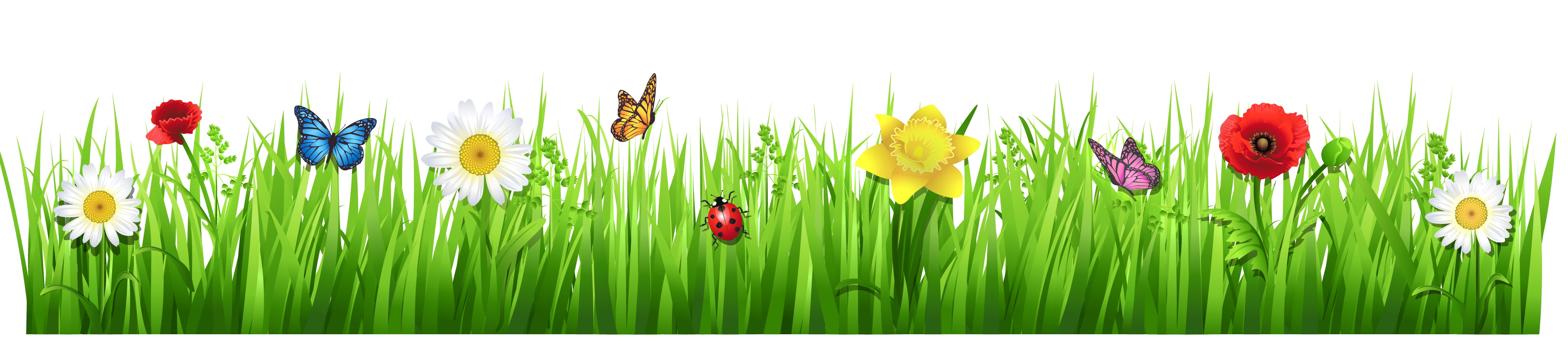 What are the boys doing ?
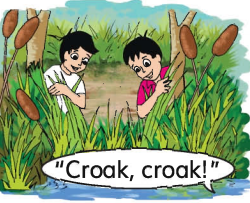 The boys are looking for  frogs.
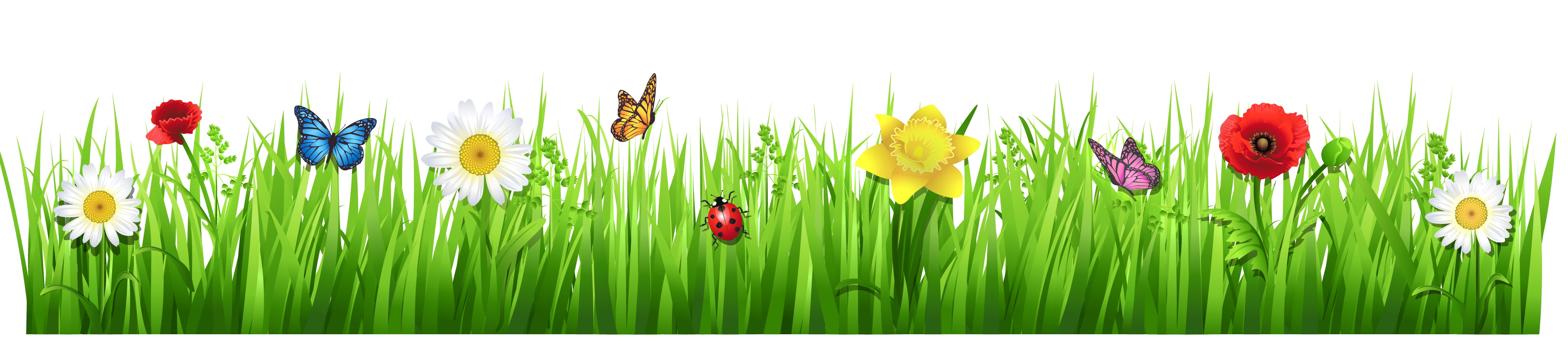 What are the boys doing ?
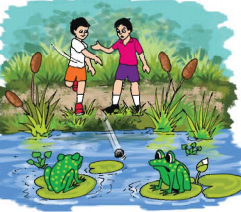 The boys are throwing a stone.
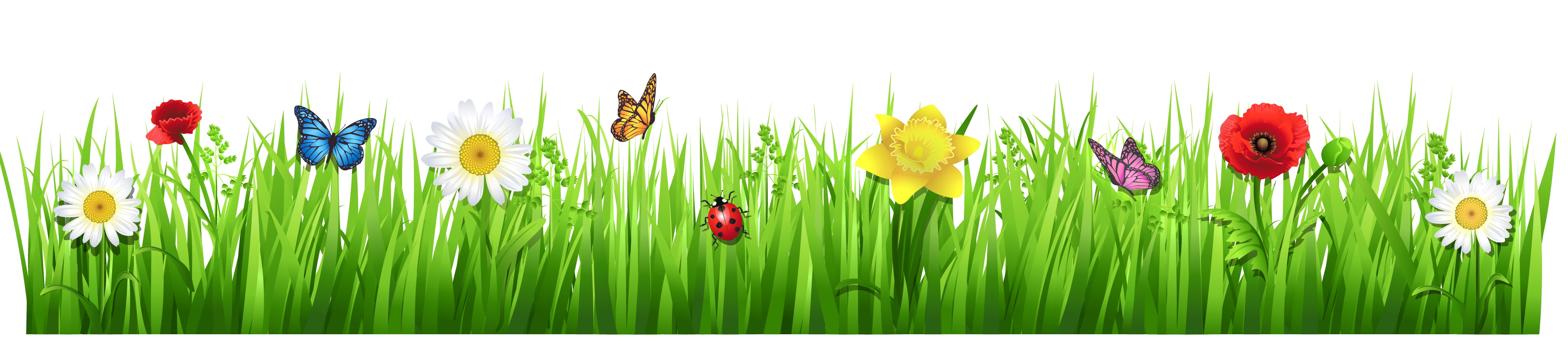 What is happening here ?
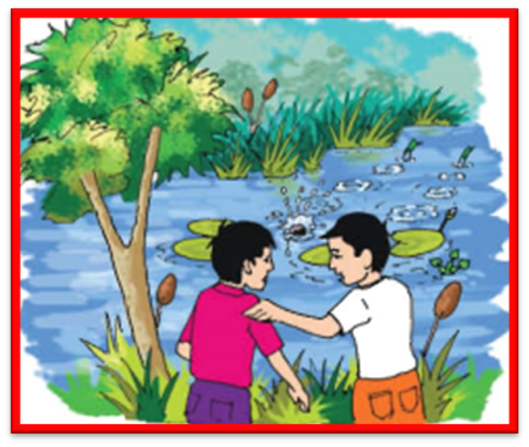 The frogs are swimming away.
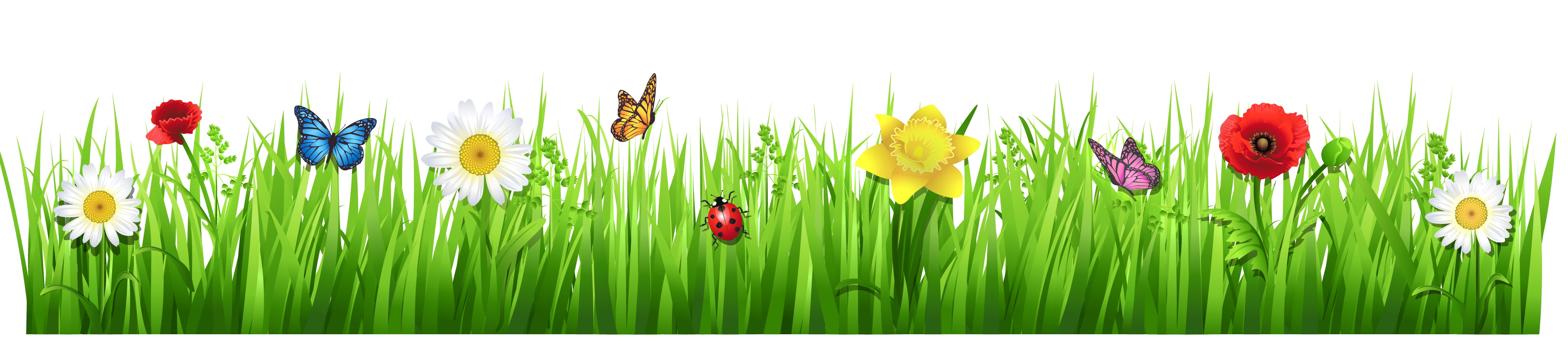 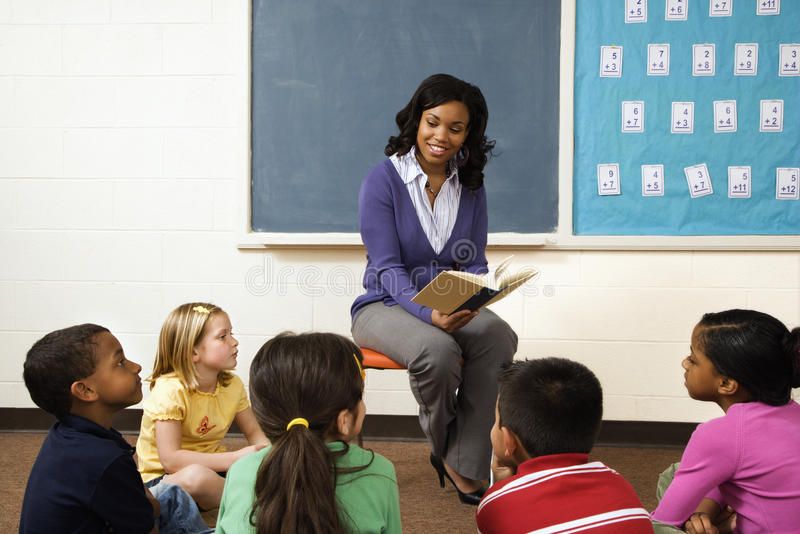 Teacher’s Model Reading
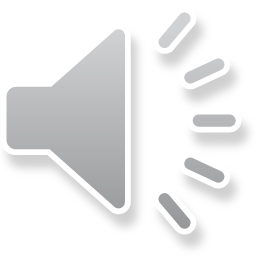 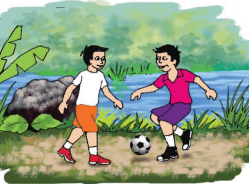 Fazle and Saiful are playing near the pond
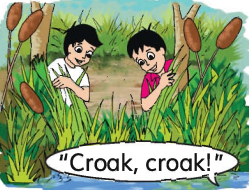 Fazle says , ” Listen Saiful .There are frogs here ! Let’s see them !” Fazle is happy .
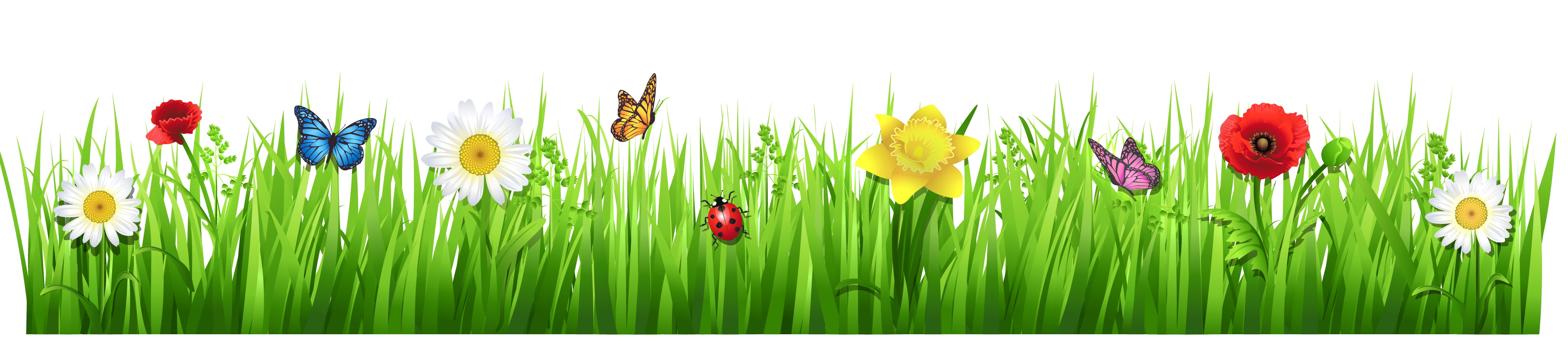 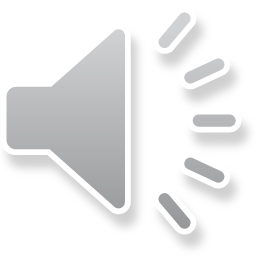 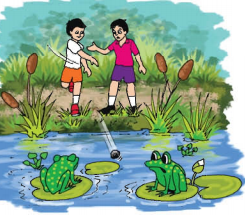 “ I have an idea ,” Saiful says .He throws  a stone .” Stop! “ Fazle says .
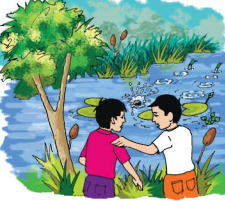 The frogs swim away .”Sorry ! “  Saiful says.
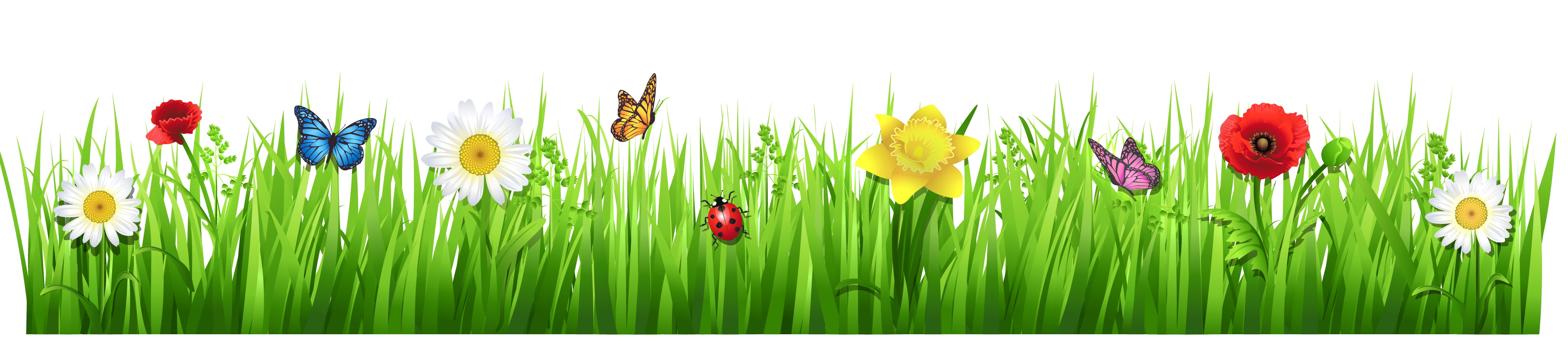 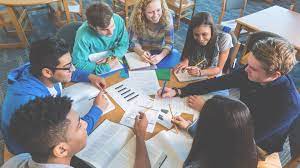 Group work
Read the text
Group
Group
Apple
Banana
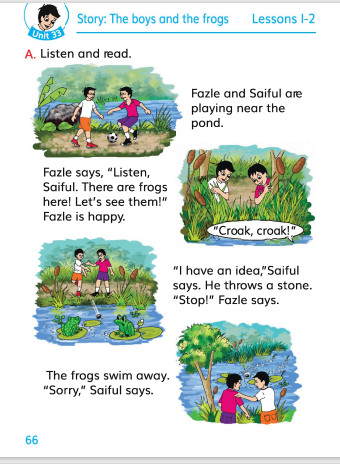 Open your book at page at 66
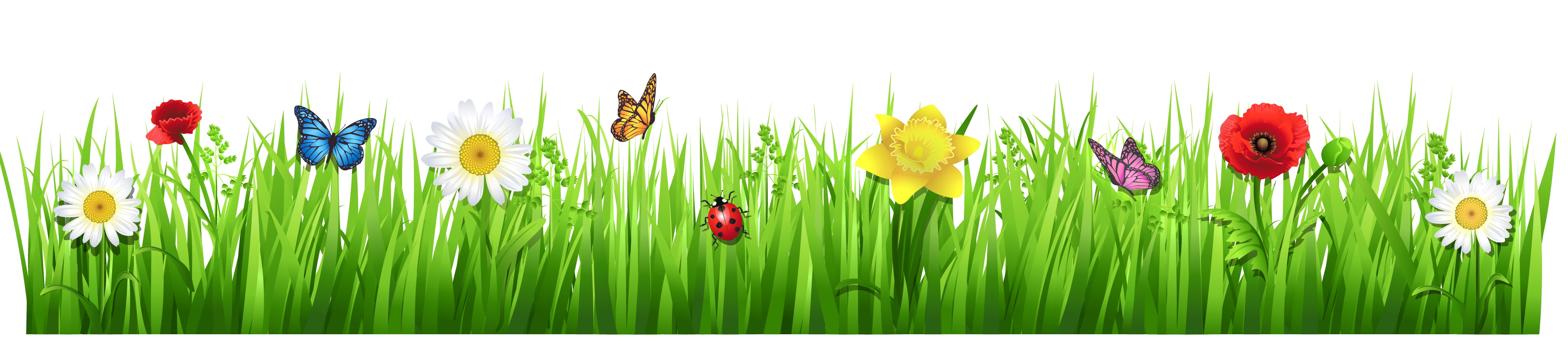 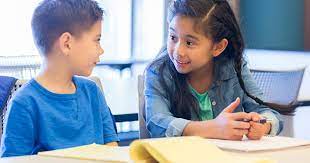 Pair work
Read the text
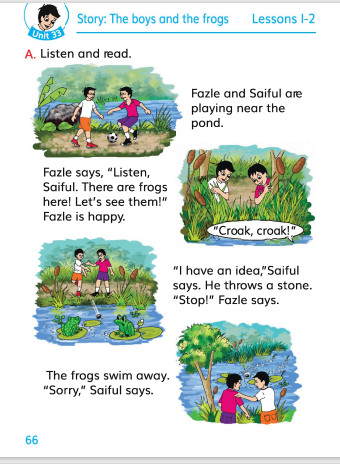 Open your book at page at 66
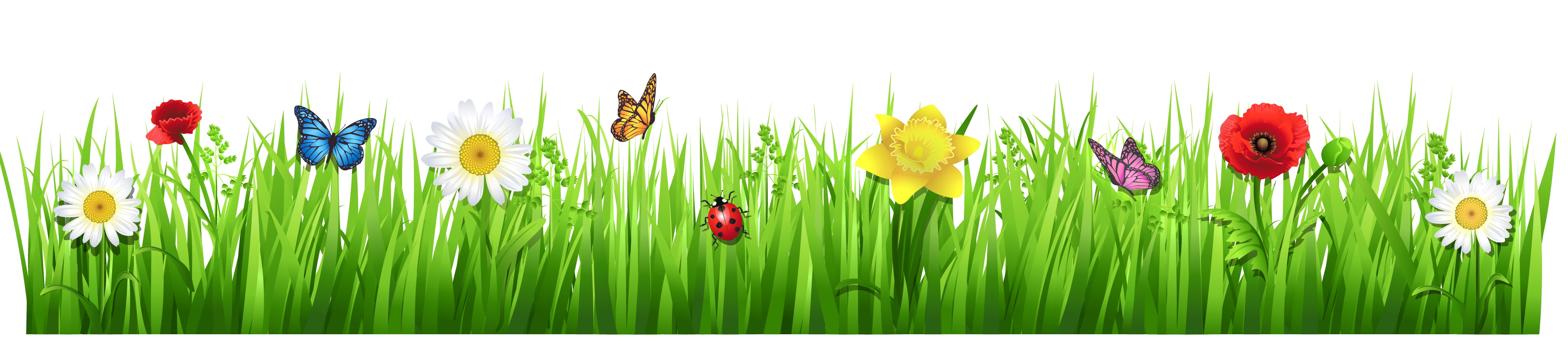 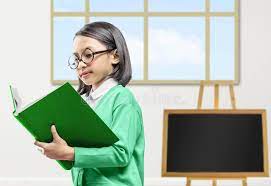 Individual Work
Read the text
Checking Learning & Evaluation
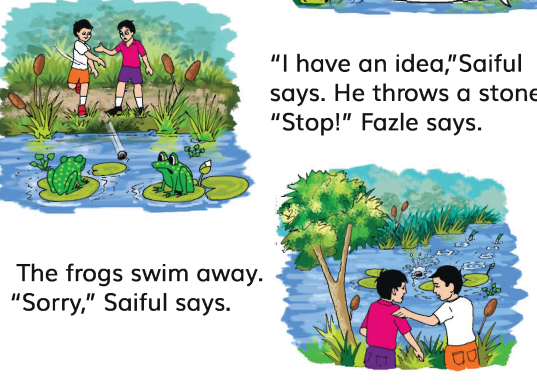 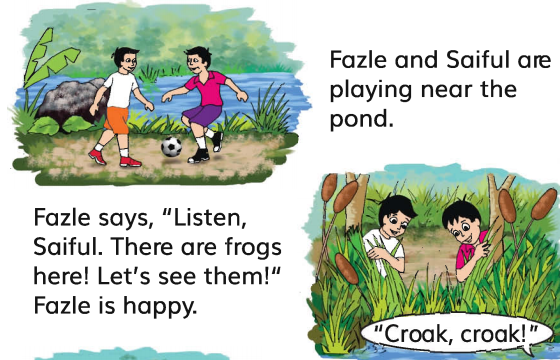 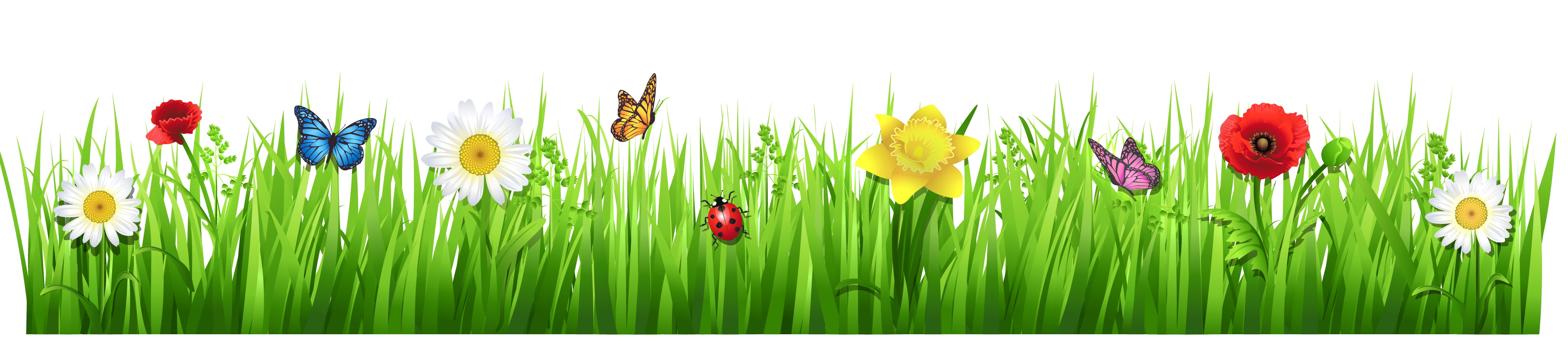 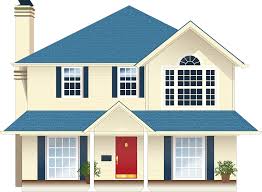 Read the text
Home Work
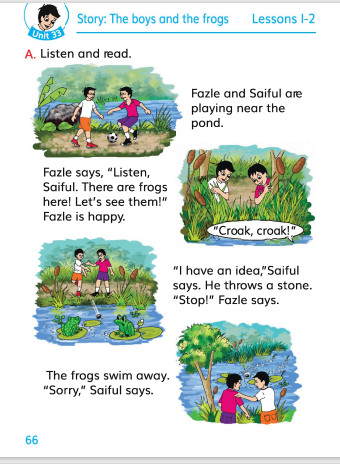 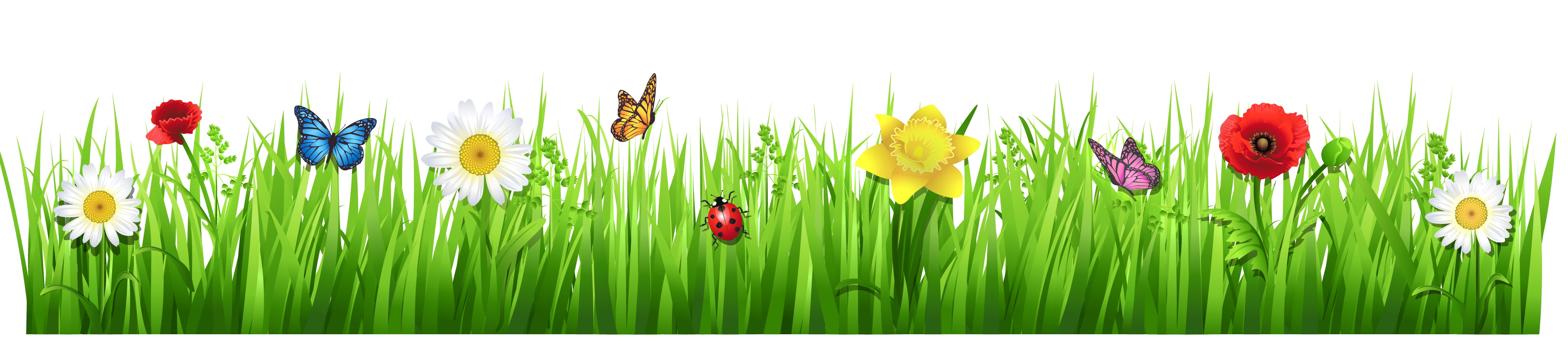 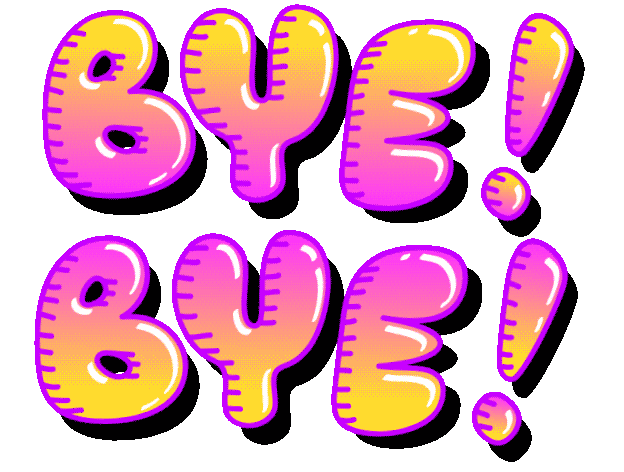 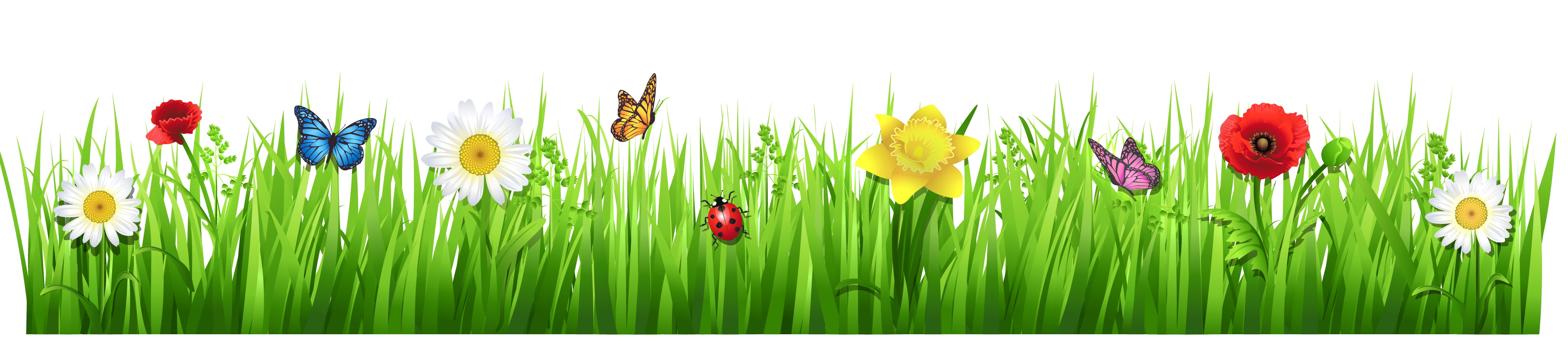 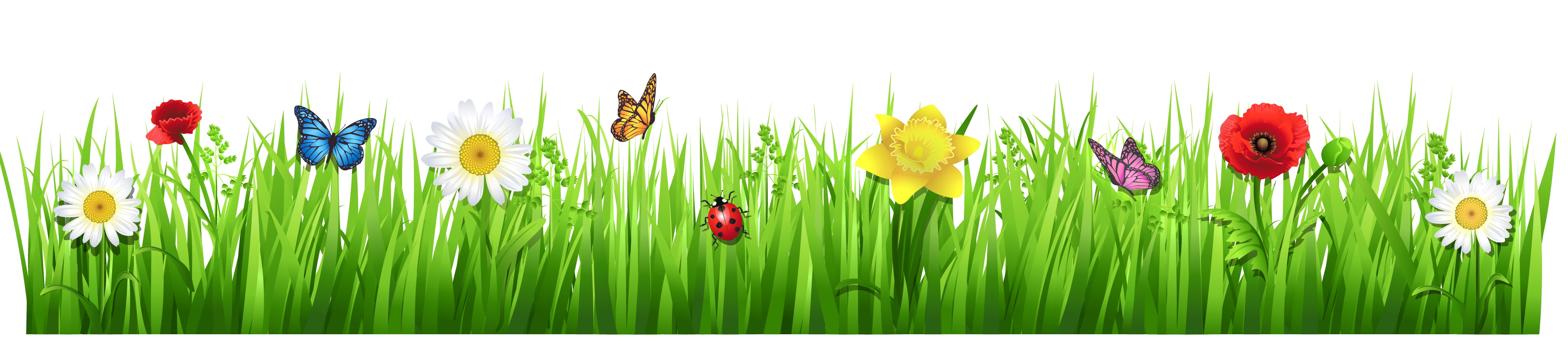